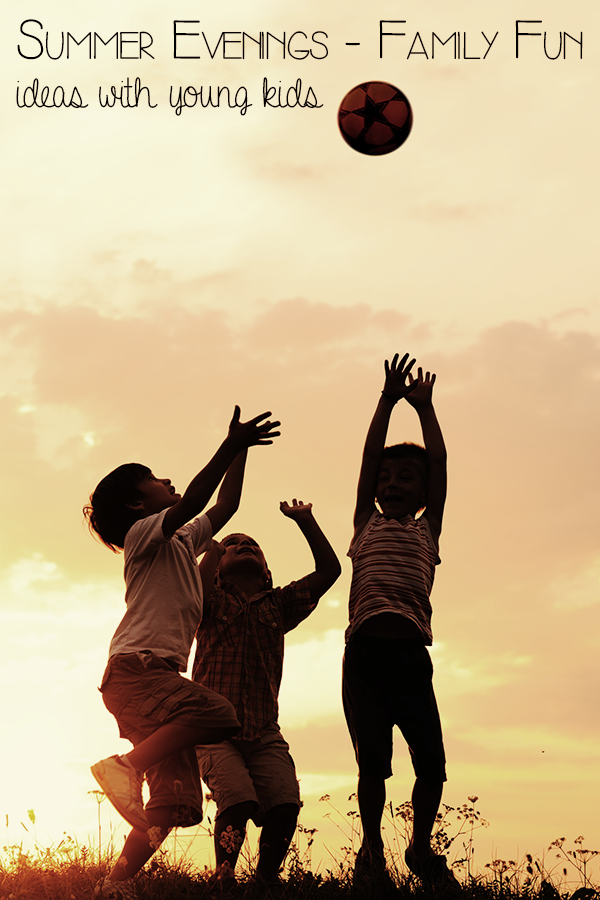 Roditeljski sestanek 9. razredmaj 2018
OŠ Primoža Trubarja Laško
Šolska svetovalna služba
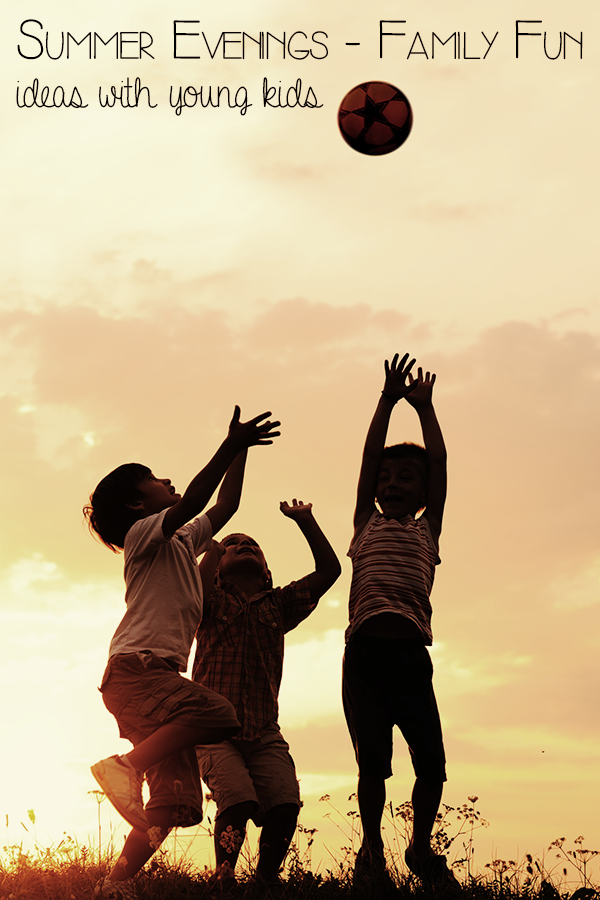 Vpis v SŠ:
Stanje prijav po 10. maju – po koncu prenosov:
Gimnazija Celje-Center
program Gimnazija(112 mest/122 vpisanih – lani 146 (omejitev 158 točk, NPZ 137)
program Predšolska vzgoja (84 mest/96 vpisanih – lani 110 (omejitev 131 točk, NPZ 115)
program Umetniška gim. – Lik. smer (28 mest/33 vpisanih  - lani 34 (omejitev 148 točk)
1. gimnazija v Celju
program Gimnazija (140 mest/171 vpisanih – lani ni bilo omejitve)
program Gimnazija, športni oddelek (18 mest/23 vpisanih – lani ni bilo omejitve)
program Klasična gimnazija (28 mest/32 vpisanih – lani ni bilo omejitve)
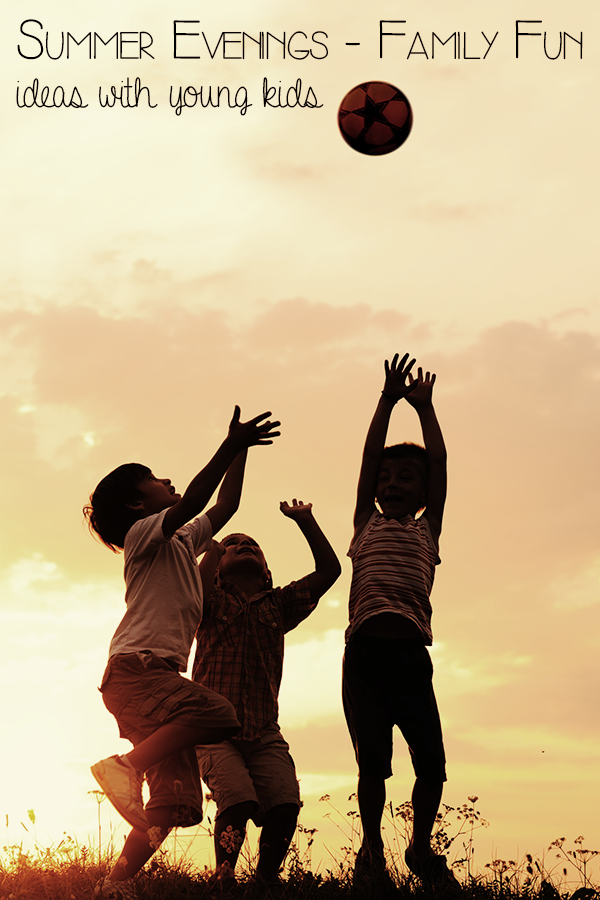 Vpis v SŠ:
Srednja zdravstvena šola Celje
program Kozmetični tehnik (56 mest/63 vpisanih –lani 86 ( 131 točk)

Šolski center Celje - Srednja šola za strojništvo in mehatroniko
in medije
program Strojni tehnik (56 mest/62 vpisanih – lani ni bilo omejitve)
program Mehatronik operater (26 mest/32 vpisanih –  lani 29 (98 točk))
program Medijski tehnik (56 mest/65 vpisanih – lani 69( 124 točk, NPZ 94))
program Tehnik mehatronike (28 mest/35 vpisanih – lani 39 (140 točk))
program Inštalater strojnih inštalacij(26 mest/28 vpisanih – lani ni bilo omejitve)
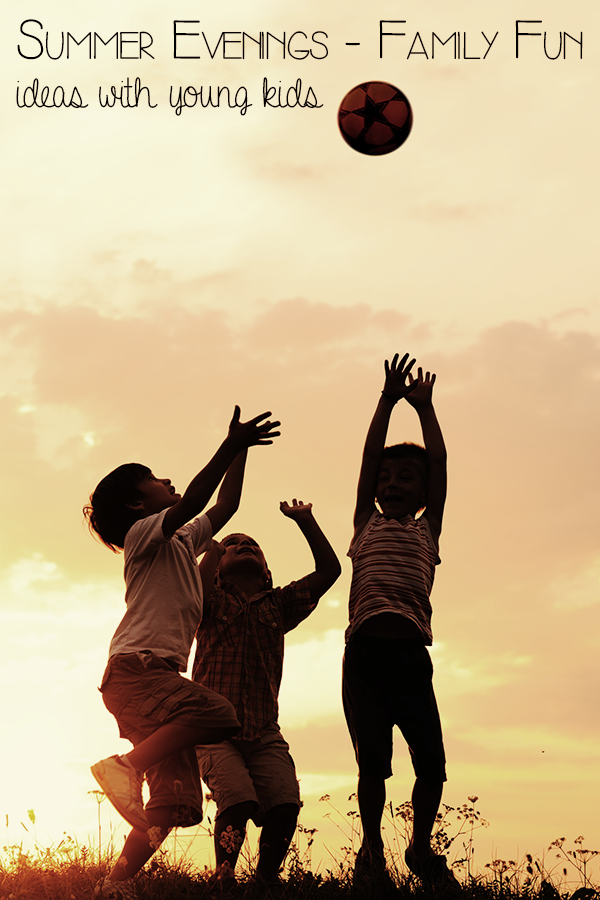 Vpis v SŠ:
Šolski center Celje – Srednja šola za kemijo, elektrotehniko in računalništvo
program Elektrikar(26 mest/32 vpisanih – lani ni bilo omejitve)
program Tehnik računalništva (56 mest/57 vpisanih – lani 93(136 točk))
Šolski center Celje – Srednja šola za storitvene dejavnosti in logistiko
program Logistični tehnik(28 mest/30 vpisanih – lani ni bilo omejitve)
program Preoblikovalec tekstilij (16 mest/20 vpisanih – lani ni bilo omejitev)
Šolski center Šentjur– Srednja poklicna in strokovna šola
program Veterinarski tehnik(28 mest/33 vpisanih – NOV PROGRAM)
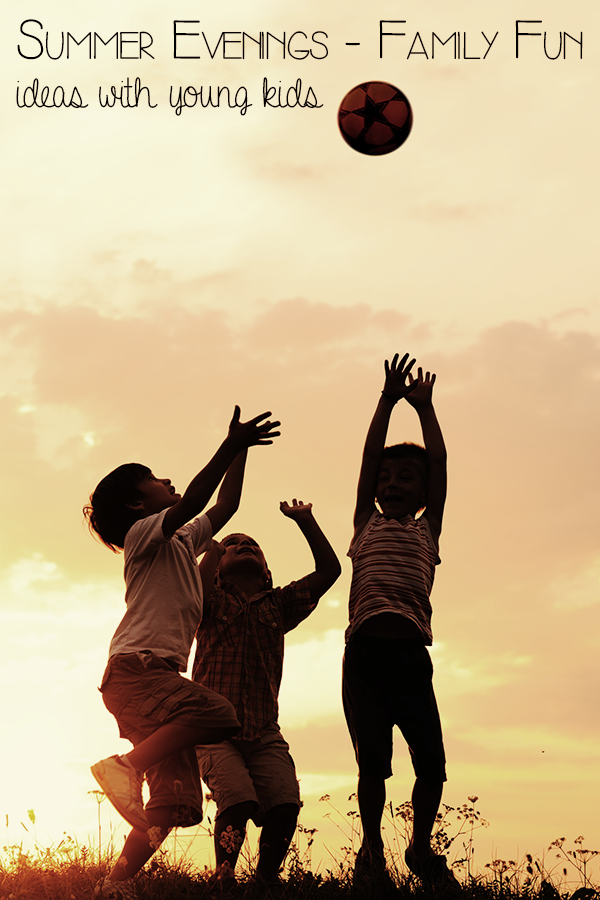 Vpis v SŠ:
Šolski center Celje – Gimnazija Lava
program Gimnazija (84 mest/88 vpisanih – lani ni bilo omejitve)
program Tehniška gimnazija (28 mest/30 vpisanih – lani ni bilo omejitve)
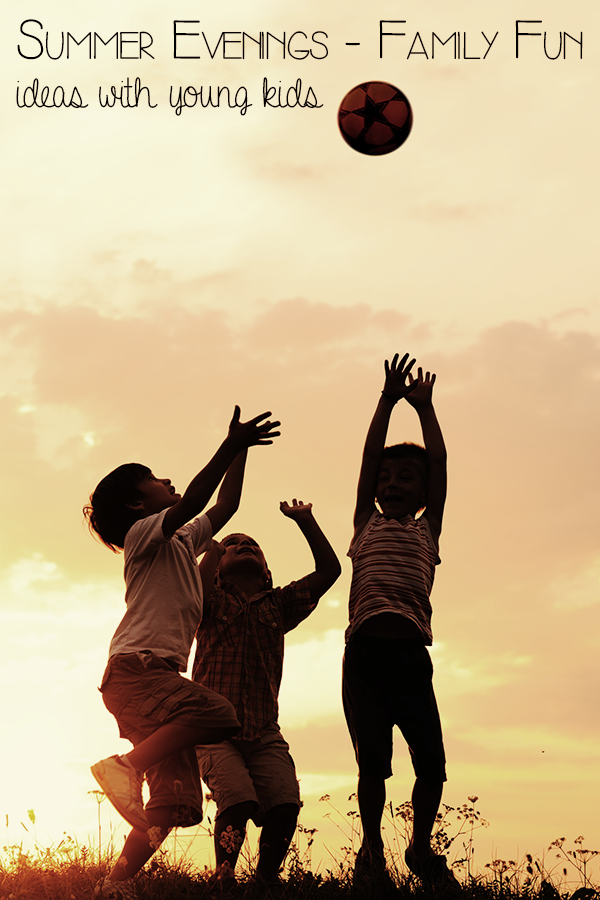 Vpis v SŠ z omejitvijo vpisa:
IZBIRNI POSTOPEK PRI OMEJITVI VPISA
1. KROG: izbor števila kandidatov, ki obsega 90% od števila prostih vpisnih mest za novince.

2. KROG: na preostalih 10% vpisnih mest v izobraževalnih programih se izbere kandidate izmed vseh še neprijavljenih kandidatov, ki niso bili uspešni v 1. krogu. 

Uvrstitev prijavljenih kandidatov na izbirni seznam glede na doseženo število točk.
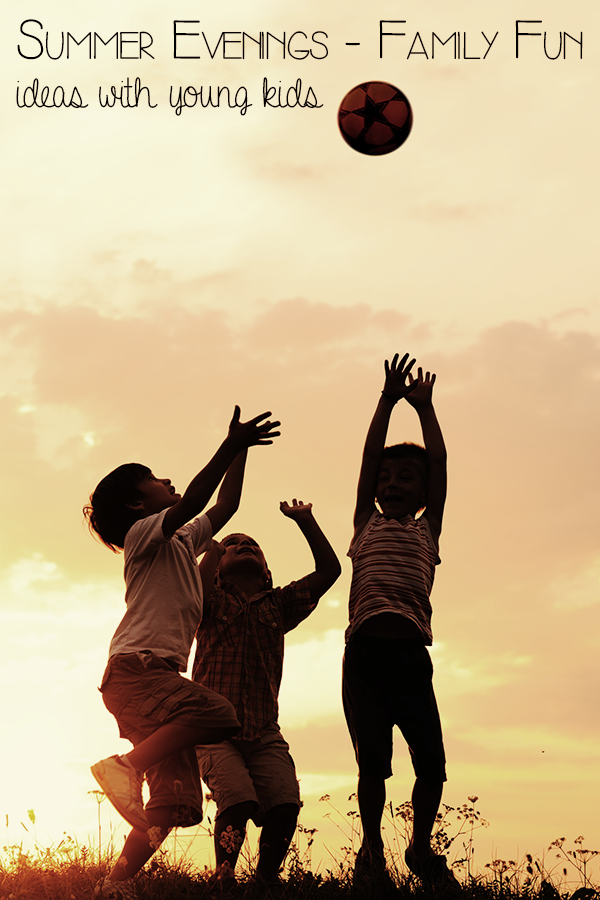 Vpis v SŠ, ki imajo omejitev:
Šole, ki imajo omejitev vpisa, upoštevajo:
zaključne ocene obveznih predmetov  iz 7., 8. in 9. razreda, 

Skupaj učenec lahko dobi največ 175 točk. 

Za učence, ki se želijo vpisati v program Umetniška gimnazija, se za izbiro med njimi uporabijo enaka merila in uspešno opravljen preizkus nadarjenosti.

Za izbiro med učenci, ki se vpisujejo v program Gimnazija, športni oddelek, se uporabijo enaka merila in športni dosežki:
za pridobljen status športnika A se prišteje 10 točk in
za pridobljen status športnika B se prišteje 5 točk.
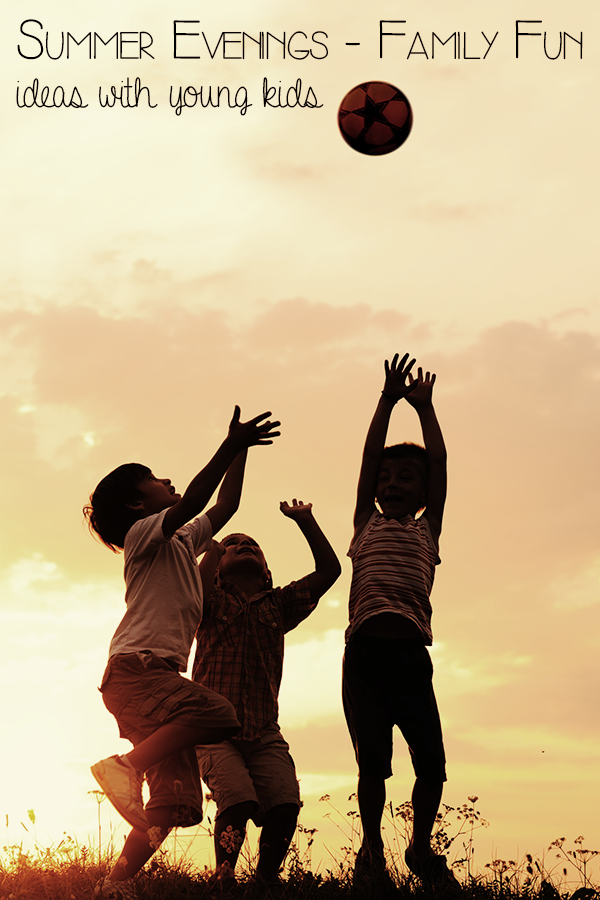 Izračun točk za vpis v SŠ
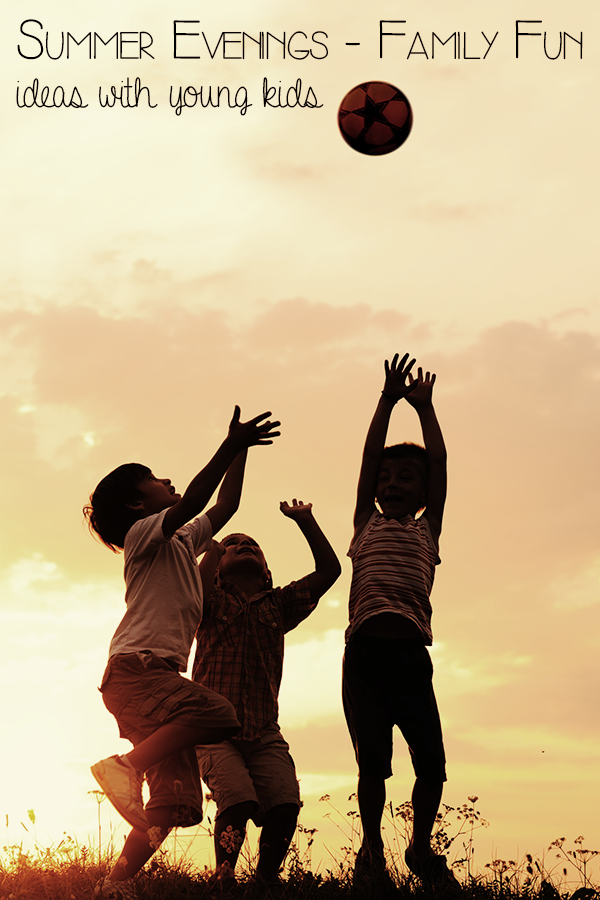 Rezultati NPZ
Če se v prvem oziroma drugem krogu izbirnega postopka na spodnji meji razvrsti več kandidatov z istim številom točk, se izbira med njimi opravi na podlagi točk, doseženih na nacionalnih preizkusih znanja iz slovenščine in matematike. 

	Če boste imeli kakršnakoli vprašanja, se obrnite na svetovalno službo izbrane srednje šole!
Postopek vpisa v SŠ
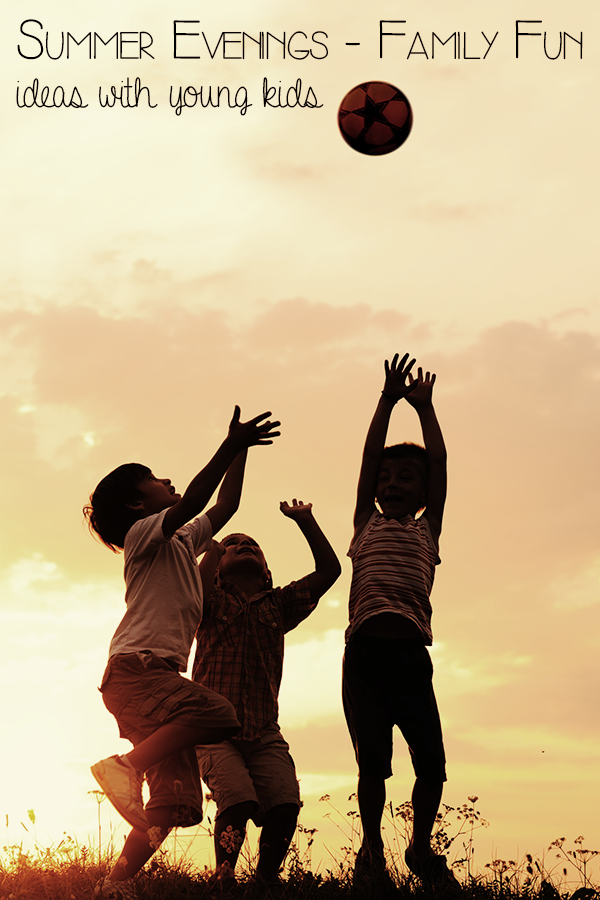 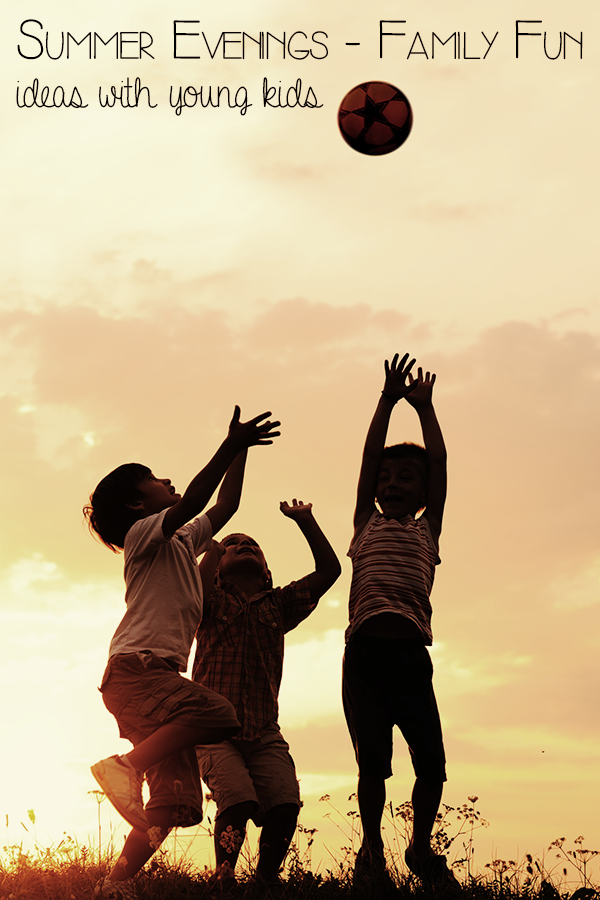 Štipendije
KADROVSKE
DRŽAVNE,
ZOISOVE,
štipendije za DEFICITARNE POKLICE,
štipendije za SLOVENCE v ZAMEJSTVU in po svetu,
štipendije Ad FUTURA (spodbujanje mednarodnega izobraževanja)
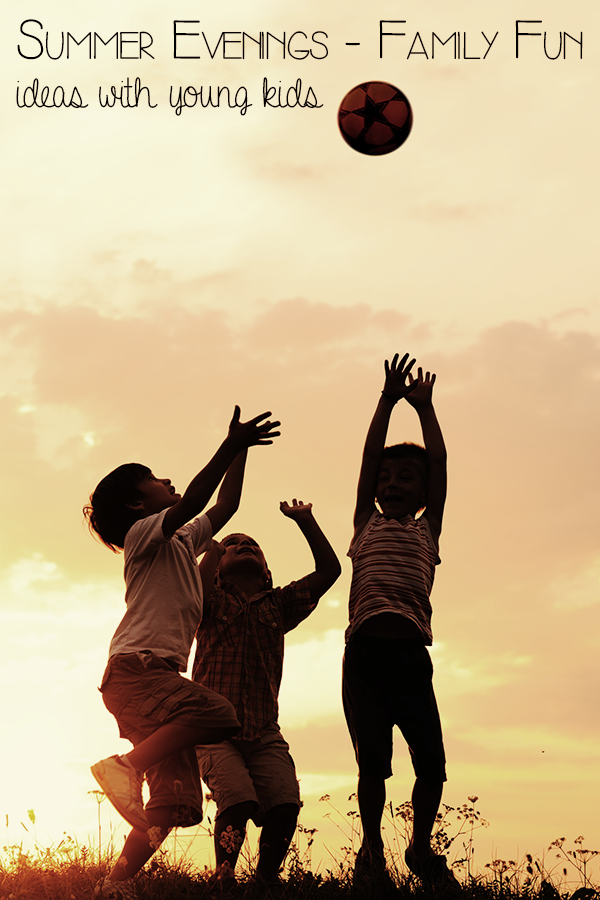 Kadrovske štipendije
- dijak pridobi štipendijo z namenom, da se po zaključenem izobraževanju zaposli pri delodajalcu, za katerega potrebe je bil sofinanciran- OBVEZNOST ZAPOSLITVE pri štipenditorju
- v povprečju NAJVIŠJE med vsemi vrstami štipendij,
- zagotavljajo takojšnjo PRVO ZAPOSLITEV po končanem šolanju,
- Podeljujejo jih DELODAJALCI:
Izmenjevalnice na spletni strani sklada (http://www.sklad-kadri.si/si/izmenjevalnica/), kjer lahko delodajalci oddajo svoje potrebe po kadrovskih štipendistih za posamezno šolsko/študijsko leto;
na spletnih straneh RRA (regionalne razvojne agencije), kjer objavljajo zbrane potrebe delodajalcev po štipendistih (http://www.rra-giz.si/);
objave delodajalcev (internetni oglasi, splet, javna občila)
- skupni razpis kadrovskih štipendij za posamezno šolsko leto vsako leto objavi Javni štipendijski, razvojni, invalidski in preživninski sklad RS (http://www.sklad-kadri.si/si/stipendije/kadrovske-stipendije/ )
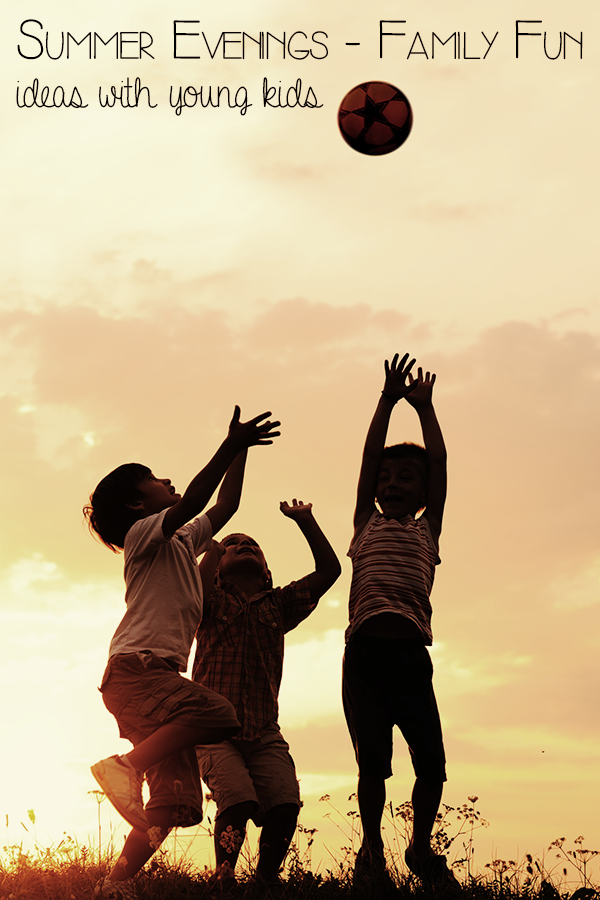 Državne štipendije
NAMENJENA : dijakom in študentom, ki se izobražujejo in izhajajo iz socialno šibkejših družin (materialni položaj družine).
VLOGA: za uveljavljanje pravic iz javnih sredstev. Oddate jo na CENTRU za SOCIALNO DELO .
ROK za ODDAJO vloge: mesec AVGUST
VIŠINA štipendije:
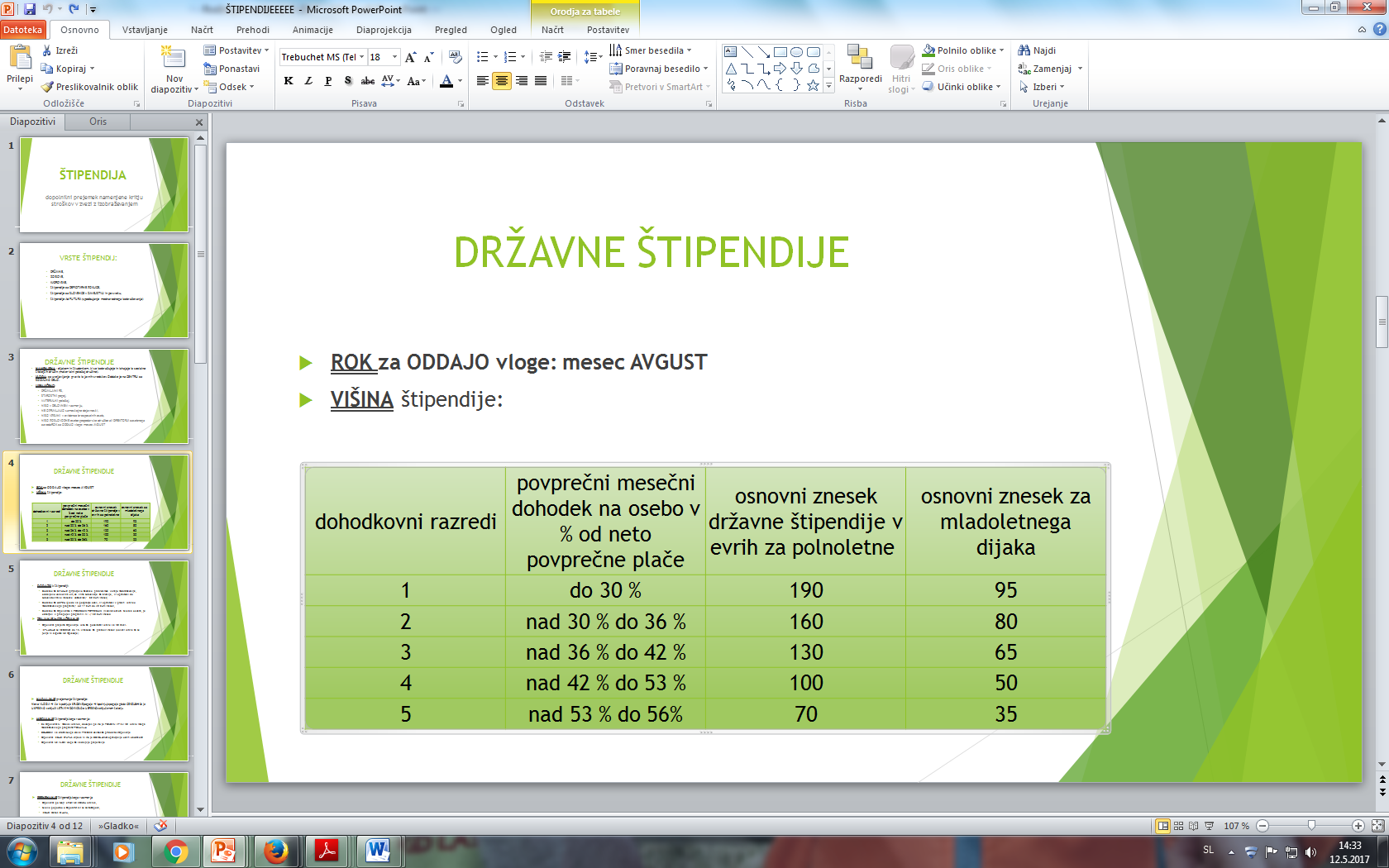 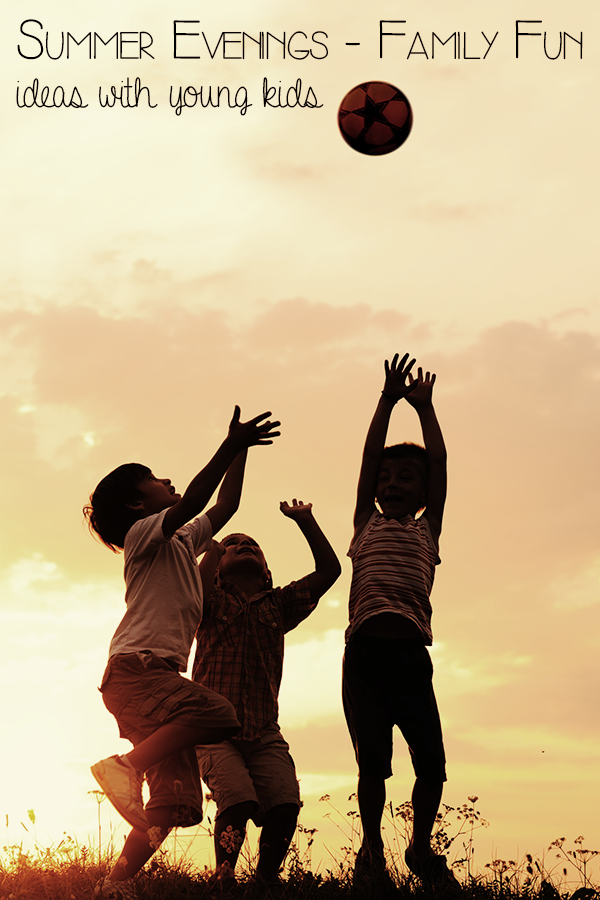 Zoisove štipendije
NAMENJENA : dijakom kot spodbuda za doseganje izjemnih dosežkov 
VLOGA: za dodelitev Zoisove štipendije (Javni štipendijski, razvojni, invalidski in preživninski sklad RS)
ROK  za vložitev vloge in objava JAVNEGA RAZPISA (je obljavljeno najkasneje do konca junija) na spletni strani: http://www.sklad-kadri.si/si/stipendije/zois/
POGOJI za pridobitev: 
- v zaključnem razredu OŠ POVPREČNA ocena najmanj 4,70 (VSE ocene 9. razreda OŠ),
- je dosegel IZJEMEN DOSEŽEK zlata ali srebrna priznanja iz znanja na državnih tekmovanjih, …): se lahko UVLJAVLJA le 1x.
VIŠINA:
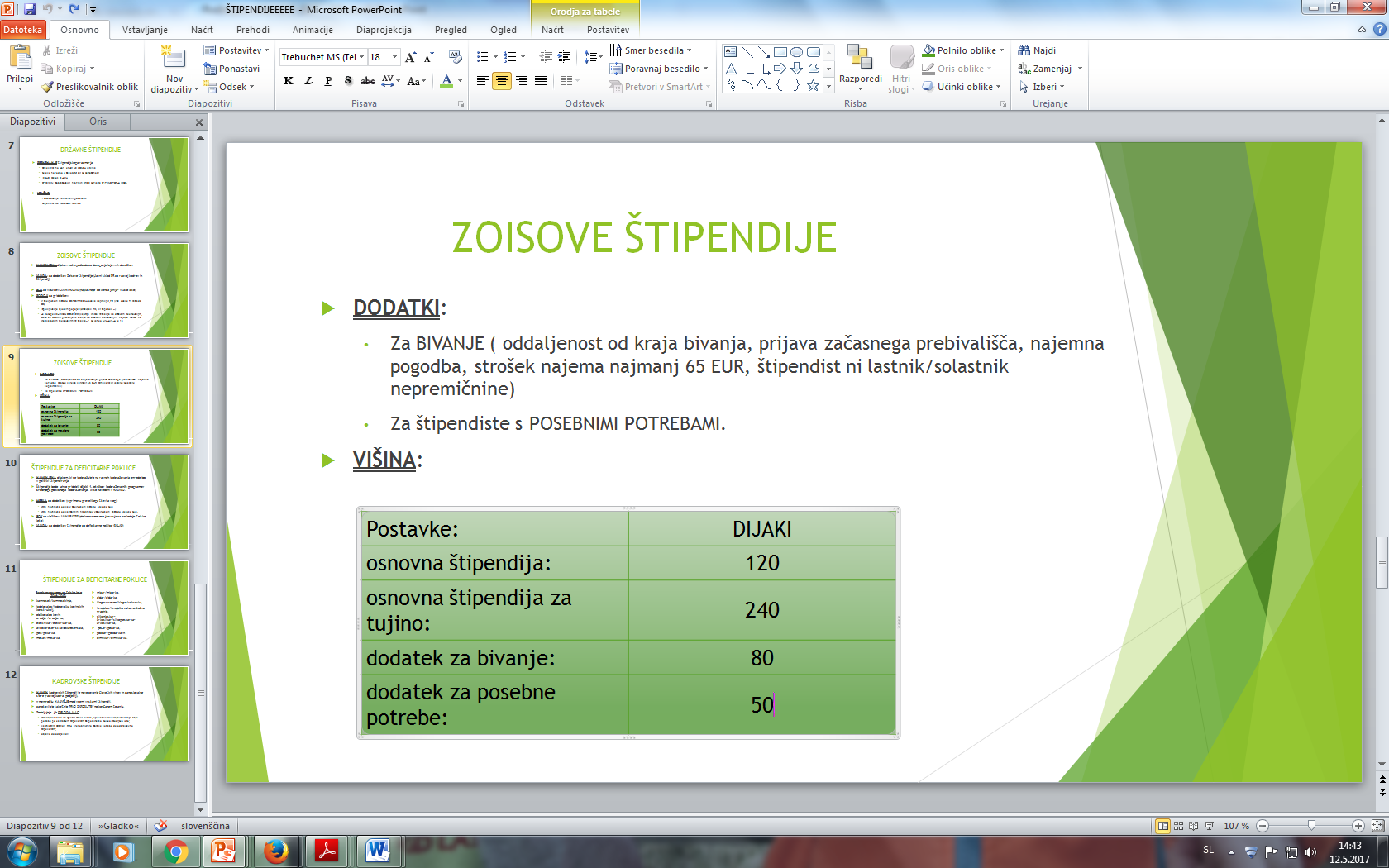 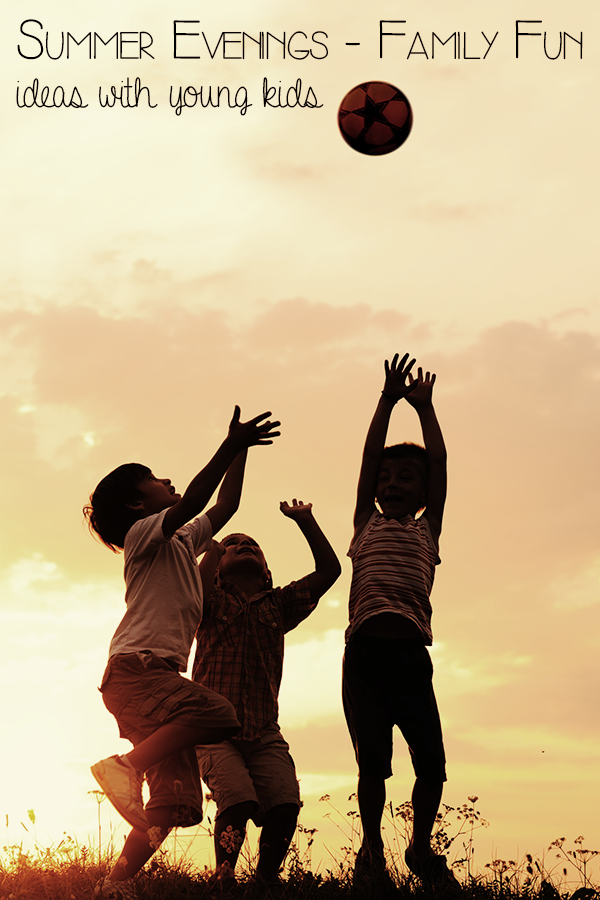 Štipendije za deficitarne poklice
NAMENJENA dijakom, ki se izobražujejo na ravneh izobraževanja opredeljena v politiki štipendiranja
Štipendijo bodo lahko pridobili dijaki 1. letnikov izobraževalnih programov srednjega poklicnega izobraževanja, ki so navedeni v RAZPISU.
MERILA za dodelitev (v primeru prevelikega števila vlog):
višja povprečna ocena v zaključnem razredu osnovne šole,
višja povprečna ocena izbirnih predmetov v zaključnem razredu osnovne šole. 
ROK za vložitev vloge: JAVNI RAZPIS (od 15.06.2017 do 20.09.2017)
VLOGA: za dodelitev štipendije za deficitarne poklice (SKLAD)
VIŠINA: 100 EUR
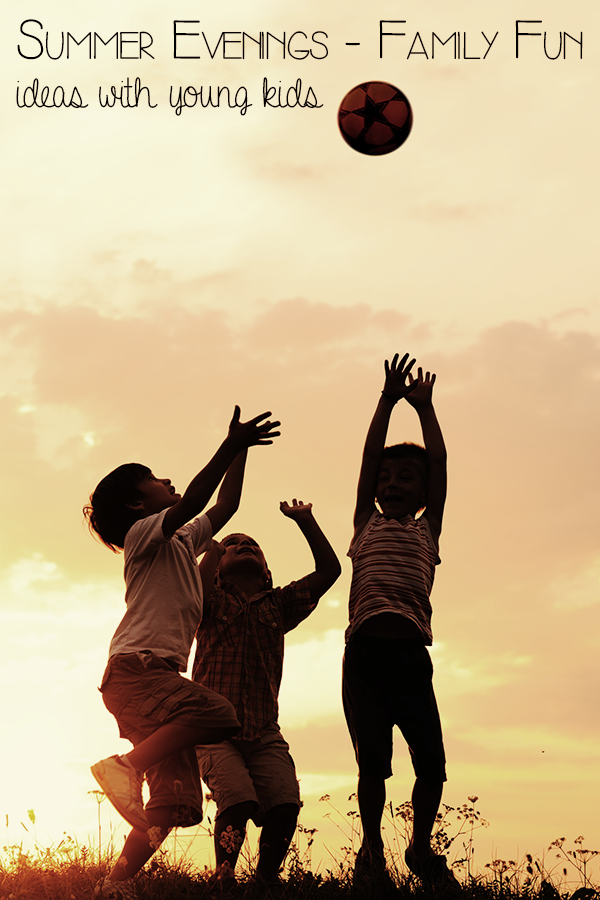 Štipendije za deficitarne poklice
Razpis programov za šolsko leto 2018/2019:
- kamnosek, 
- mehatronik operater
- izdelovalec kov. konstrukcij,
- inštalater strojnih inštalacij, 
- oblikovalec kovin orodjar,
- elektrikar,
- avtokaroserist,
- pek, 
- slaščičar,
- mesar, 
- tapetnik, 
- mizar, 
- zidar,
- tesar, 
- klepar-krovec,
- izvajalec suhomontažne gradnje,
- slikopleskar-črkoslikar
- pečar,
- gozdar,
- dimnikar,
- steklar.
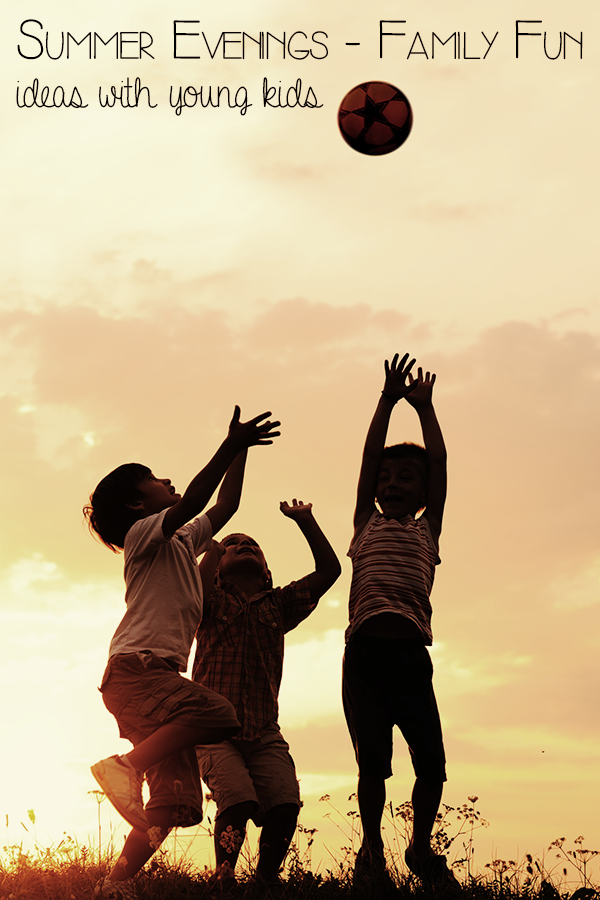 Štipendije za deficitarne poklice
Prejemanje  NE vpliva na višino otroškega dodatka, ne vpliva na višino plačila dohodnine.

Deficitarna štipendija se lahko dodeli hkrati z drugimi štipendijami, razen s kadrovsko. 

Objava RAZPISA konec januarja vsako leto.
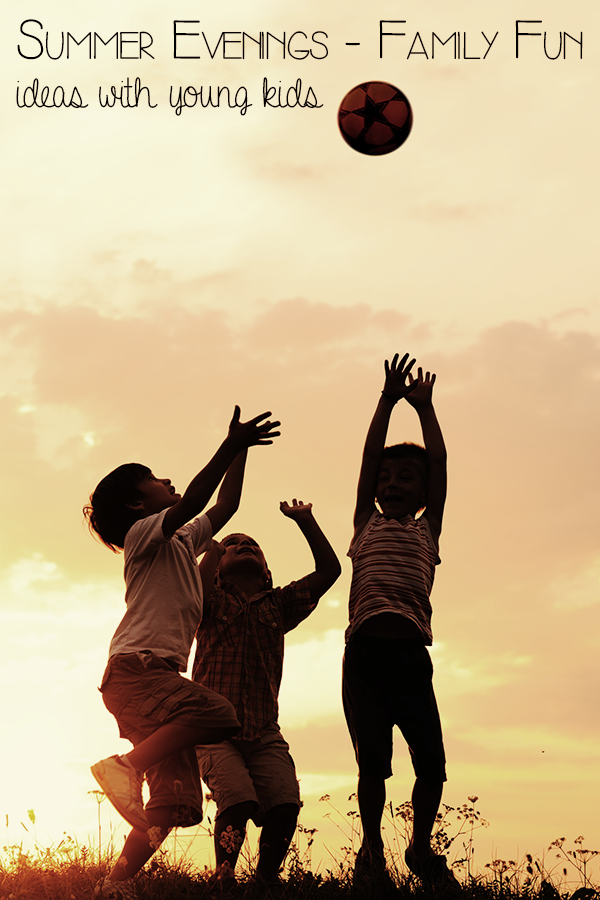 »Dajmo vsem svojim otrokom sidro vere,
krmilo upanja, jadra znanja  in vesla družine.
S tem si bodo pomagali, 
ko bo morje  življenja razburkal vihar.
(Marian Wright  Edelman)
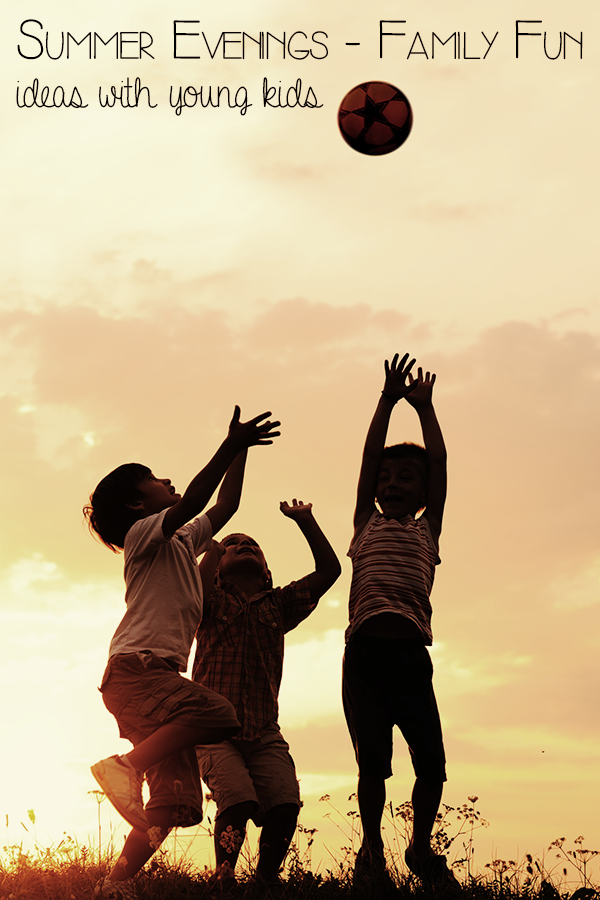 Hvala za vašo pozornost.
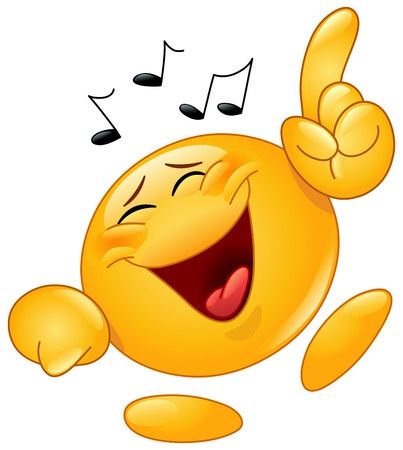